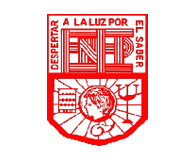 ESCUELA NORMAL DE EDUCACION PREESCOLAR
Licenciatura en Educación preescolar
ciclo escolar 2020-2021
Curso: Forma, Espacio Y Medida.Docente: José Luis Perales Torres
Nombre de la Alumnas: Ilse Irasema Carranza Saucedo 
Nancy Guadalupe Covarrubias TavitasVanessa Meritxell Gil Rodríguez 
María de los Ángeles Guevara RamírezAlison Lily Hernández Vega Kenya Katherine Jaramillo Guillen.Camila Montserrat Moncada Sánchez  
Grado: Segundo Semestre                         Sección: D  Nº: 5,7,10,11,14, 15 y 18.
30 de Mayo de 2021
Saltillo/ Coahuila.
CARACTERISTICAS DE LOS NIÑOS EN PRIMER AÑO DE PREESCOLAR
→ Inician con el dominio de habilidades neuromusculares→ Inicio de la socialización→ Logro de la autonomía temprana	→ Desarrollo de la iniciativa en actividades
Los niños van formando una visión del mundo, desarrollando la capacidad para utilizar símbolos en pensamiento y acciones. Comenzando a manejar conceptos de edad, tiempo y espacio, aunque aún no separan lo real de lo irreal.
Piaget, quien desarrollo la teoría constructivista del desarrollo, plantea que es la etapa donde surge el pensamiento pre-operacional, y surgen características cognitivas como:	→ El desarrollo de la capacidad para representar mentalmente imágenes visuales, auditiva o kinestésica → Comprensión de identidades→ Comprensión de funciones, estableciendo relaciones básicas.	→ La predicción de características como forma, olor y tamaño.
Actividades
Mide objetos o distancias mediante el uso de unidades no convencionales.
Pensamiento matemático
Nombre de la actividad:
Cuaderno, lápices, colores.
Partes de nuestro cuerpo
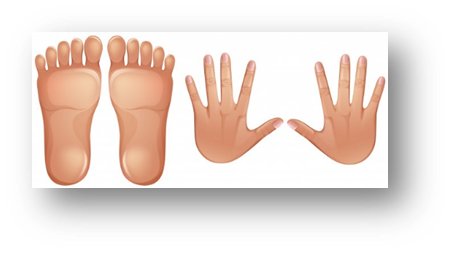 Pensamiento Matemático
Propósito: El alumno aprenderá a diferenciar lo que es grande y pequeño.
Nombre de la actividad:
usa unidades no convencionales para medir la capacidad con distintos propósitos.
Pensamiento matemático
Propósito: Emplear actividades donde el alumno adquiera conocimientos de medida convencionales y no convencionales y haga uso de ellas para resolución de problemas.
Nombre de la actividad:
Nombre de la actividad:
ordena de manera creciente y decreciente objetos por tamaños capacidad, peso utiliza los términos adecuados para describir y comparar características medibles de objetos y verifica sus estimaciones de longitud, capacidad y peso por medio de un intermediario y argumenta que conviene usar para compara magnitudes y saber cual(objeto) mide o pesa más o menos o cual le cabe más o menos
Pensamiento matemático
Proposito:tener conocimientos de medida convencionales y no convencionales y haga uso de ellas para la resolución de problemas que impliquen medir magnitudes de longitud, peso, tiempo y capacidad
Popotes
Gises3
listones de 1 metro
Codo, brazo, pie, cuarta
Popotes
Gises3
listones de 1 metro
Codo, brazo, pie, cuarta
Rubricas para la Unidad III 
Presentación Oral y Propuestas de Actividades
RÚBRICA PARA EVALUAR PRESENTACIÓN ORAL
Nombre del Alumna: MONCADA SANCHEZ CAMILA MONTSERRAT Fecha 02 de junio 2021
Puntuación final: 98X100/10=9.8 
Calificación: 10
Puntuación final: _____98_____
RUBRICA PARA EVALUAR PROPUESTAS DE ACTIVIDADES 
Nombre del Alumno (a) evaluado: MONCADA SANCHEZ CAMILA MONTSERRAT Fecha 02 de junio 2021
Nombre de quien Calificó: José Luis Perales Torres ____Calificación 10
39X100/40=97=10
Heteroevaluación  09 +
Rubrica 1              10 +
Rubrica 2              10 =    29/3=9.6
DESCRIPCIÓN
03 (10-9)
01 (6-5)
02 (8-7)
Correcciones de Trabajo y Exposición en Equipos para el Equipo 3
Solamente hay que checar bien los tiempos para que nos se excedan o falte tiempo para las actividades.
Recordar que los alumnos de los niños de primer grado de preescolar, no aguantan mas de 35 minutos en una actividad.
También deberán de tomar en cuenta, el grado de dificultad de las actividades, para que no sean inquietantes para los niños por no poder realizarlas, o bien para que no sean tan sencillas, que las realicen sin ningún cuidado y se inquieten al realizarlas rápidamente.

No se presenta en las actividades un formato para evaluar el propósito de la actividad.